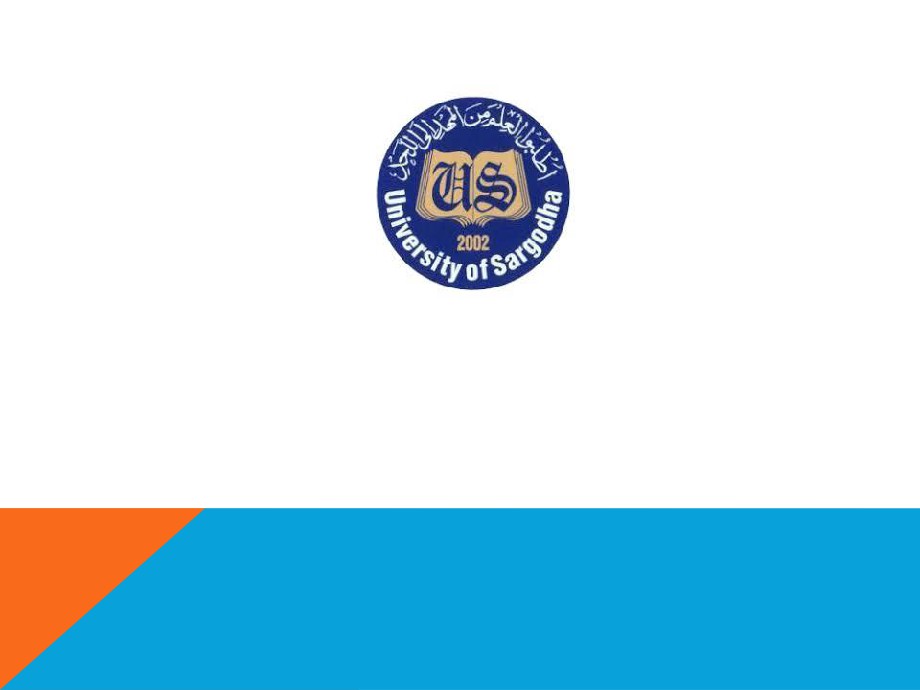 Physical and chemical properties of soil
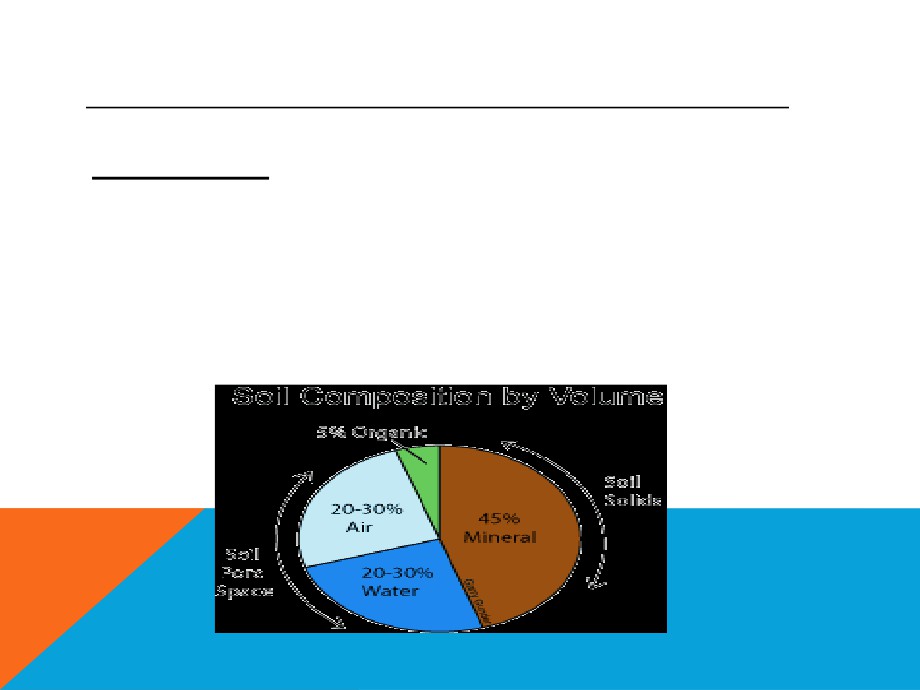 PHYSICAL AND CHEMICAL PROPERTIES OF SOIL
Introduction:
Every agrarian creation and improvement of woodland relieson physico-chemical parameters of the dirt utilized for it.Straight off a day's need of soil testing is expanded becauseof enthusiasm of the general population in the gauge of itemsgot from it and various practices conveyed for their yield.
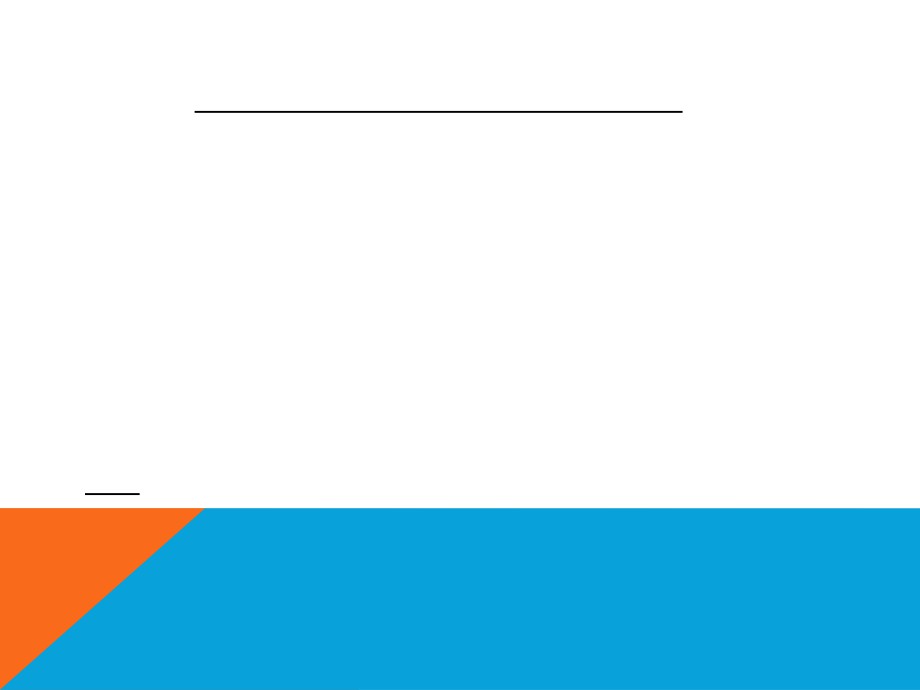 PHYSICAL PROPERTIES IN SOIL
1.pH
2.Texture
3.Moisture
4.Soil Temperature
PH:
pH is a most significant physical properties of soil .It effect sly affectingsolute fixation and ingestion in soil. Soil pH is a significant thought forranchers and nursery workers for a few explanation, including the way thatnumerous plants and soil living things incline toward either soluble or acidiccondition. In the event that the pH is under 6, at that point it is said to be an
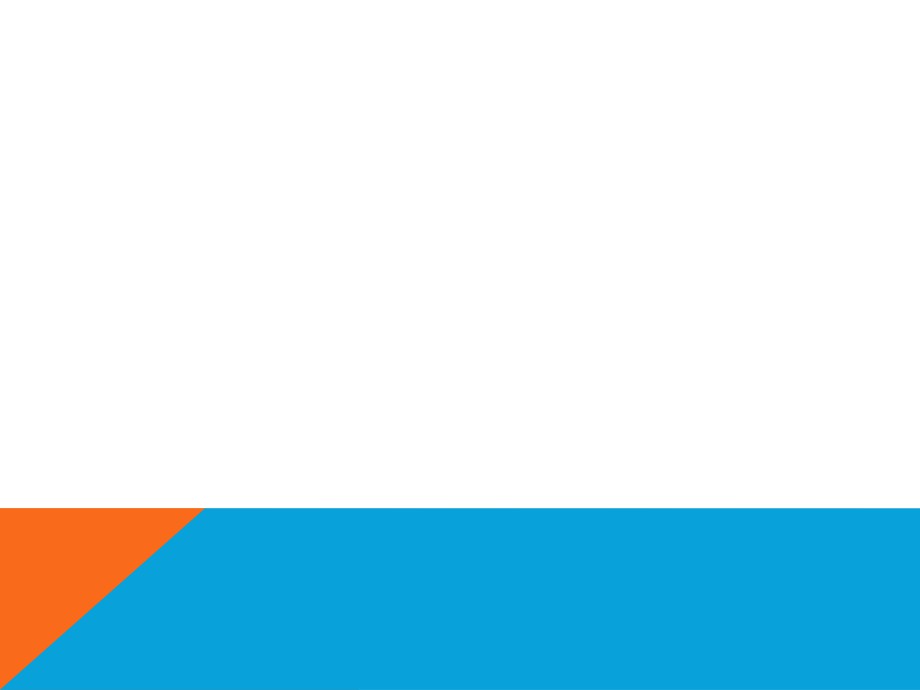 acidic soil, the pH go from6-8.5 it's a typical soil and more noteworthy than
8.5 then it is said to be soluble soil. As per Sumit Kumar et al the pH of cottonsoils was seen as in the scope of 7.5-8.4. It is a decent pointer of equalizationof accessible supplements in the soil. pH is a significant parameter as it helpin guaranteeing accessibility of plants supplements eg. Fe, Mn, Zn and Cu aremore accessible in acidic than antacid soils. It likewise help in keeping up thedirt ripeness and to evaluate the revisions utilized for amelioration
TEXTURE:
Soil having distinctive textural gatherings, on premise ofthe extent of various measured particles. Soil surface legitimatelyimpacts soil-water connection, air circulation and root infiltration. Itadditionally influence on the wholesome status of soil. Soil surfacecan be communicated essentially by its electrical conductivity. Mudfinished soil is profoundly conductive while sandy soil are poorconductors. Surface of a large portion of the dirt was loamy and mudfor dark soil, silty mud and loamy for red soil and loamy earth ofyellow soil.
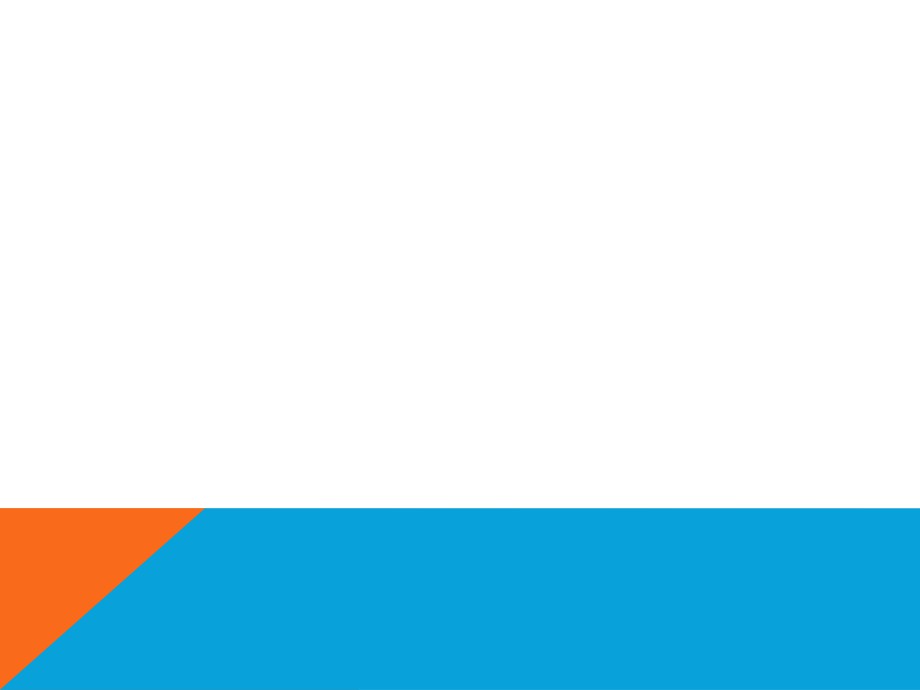 MOISTURE:
Dampness is a most significant physical property of soil.The assimilation of supplements is relies upon the dampness of thedirt. The water substance of soil is additionally much identified withits surface and structure. The dirt dampness usually relies upon voidproportion, molecule size, earth minerals, natural issue and groundwater condition. Wetness relies to a great extent upon the porosity ofa dirt, and consequently clayey soil, which have a high porosity forthe most part have bigger water content than do sandy soils. Greatwater holding limit shows the great state of being of soil. Informationon the dirt water holding limit is basic to the assessment of territorialsoil water balance.
SOIL TEMPERATURE:
Temperature of the soil is a significant property since itimpacts the substance, physical and organic procedures related withplant development. Soil temperature varies with season, time of day,
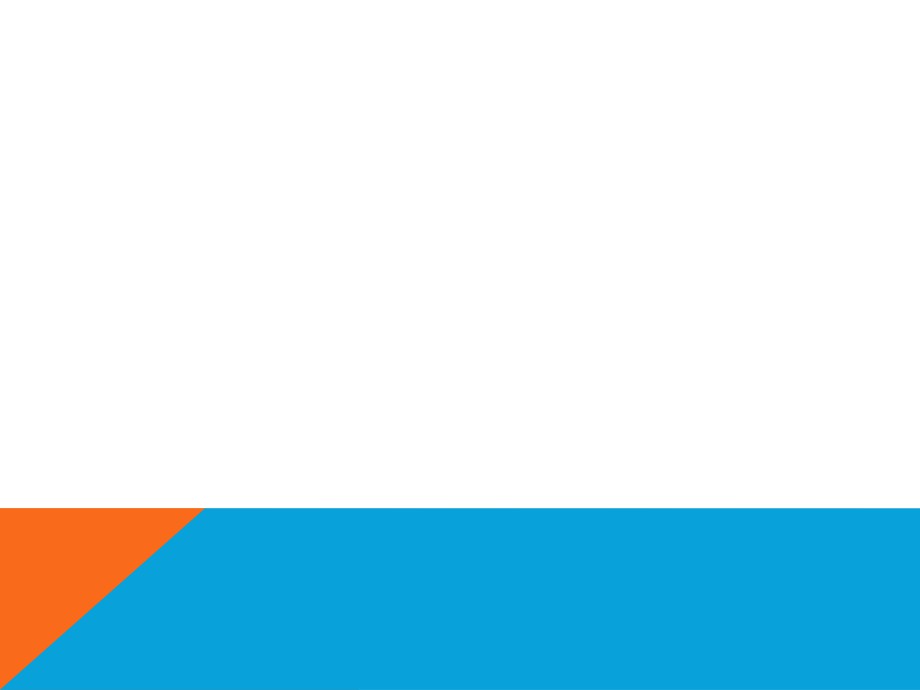 and nearby climatic conditions. The significant wellspring of warmthis sun and warmth created by the synthetic and organic action of thesoil. An ascent in temperature of soil quickens synthetic response,lessens solvency of gases and reduction pH of soil. It is likewiseassumes a significant job in germination in seeds. The difference intemperature  will  affect  the  development  of  biomass  and  themovement of the microorganisms. Soil temperature changes in lightof trade forms that happen basically through the dirt surface
CHEMICAL PROPERTIES OF SOIL
1.Electrical Conductivity
2.Nitrogen
3.Phosphorus
4.Potassium
5.Soil organic matter
6.Micronutrient Zn Mn Cu K
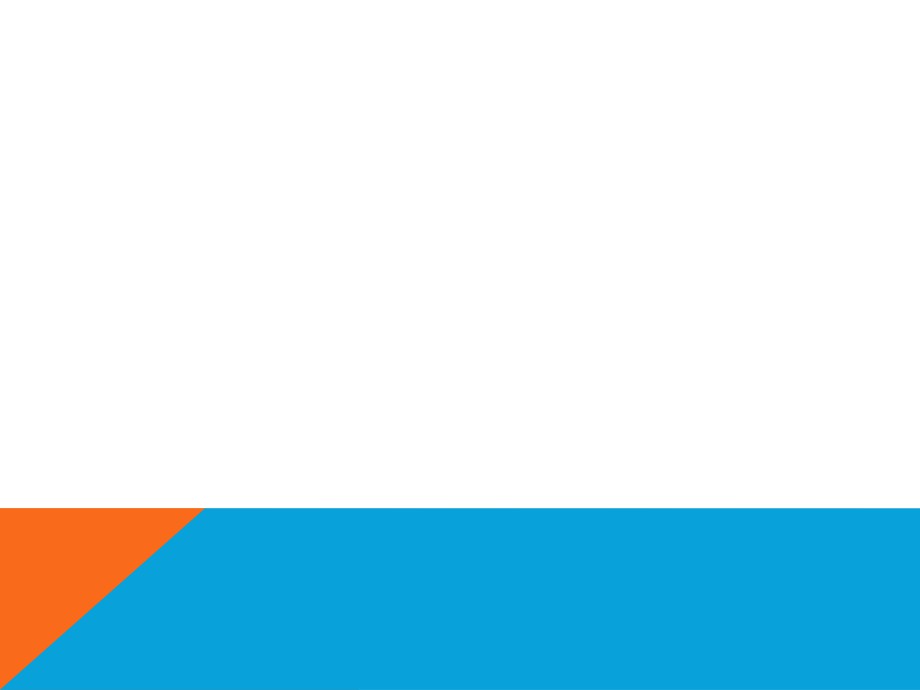 7.Exchangeable Ca Mg K
8.Exchangeablr Al    H
ELECTRICAL CONDUCTIVITY:
Electrical  conductivity is an  exceptionally  snappy,
straightforward and reasonable strategy to check wellbeing of soils. It is aproportion of particles present in arrangement. The electrical conductivity ofa dirt arrangement increments with the expanded convergence of particles.Electrical conductivity fluctuates with profundity and its scope of variety wasless in upland profile, most likely happened because of incline of land surface,high penetrability and high precipitation, dependable to drain out alkali andsoluble bases. It is an estimation that relate with soil properties that influencesoil surface, action trade limit, waste condition, natural issue level, saltinessand subsoil characteristics. Electrical conductivity is utilized to gauge thesolvent salt focus in soil and is ordinarily utilized as a proportion of salinity
NITROGEN:
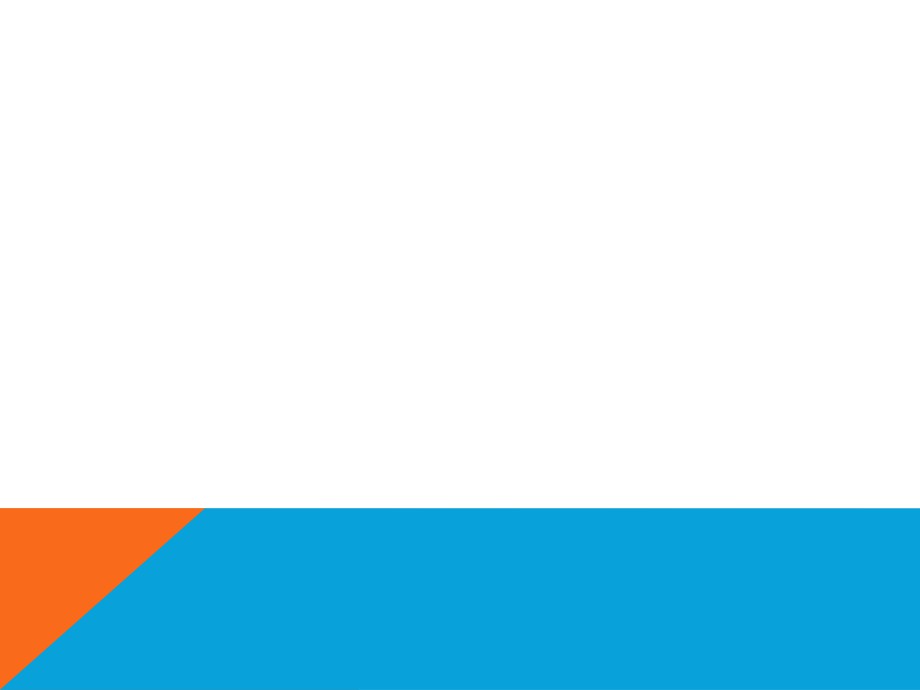 This  component  empowers  over  the  ground  vegetationdevelopment and gives a dark green shading to the leaves. Plants roottake  up  nitrogen  as  NO3  and  NH4.  It is  the  most  significantsupplement  required  by  plant  for  legitimate  development  andimprovement and it is a piece of every single living cell is a vitalNitrogen is a most significant compost component. Plants reactrapidly to use of nitrogen salts. piece everything being equal, proteinsand metabolic procedures associated with the union and move ofenergy. Nitrogen cycle assumes a significant job in soil frameworkand is affected by organic procedures
POTASSIUM:
Potassium isn't a basic piece of any significant plant part yet it assumes akey job in a huge swath of physiological procedure crucial to plant development fromprotein combination to support of plant water balance. It is engaged with many plantdigestion responses, running from lignin and cellulose utilized for arrangement of cellauxiliary segments, to guideline of photosynthesis and creation of plant sugars that areutilized for different plant metabolic need. Potassium is found in its mineral structureand influence plants division, starch development, translocation of sugar, differentcatalyst activity and protection from certain plant disease. The high substance of
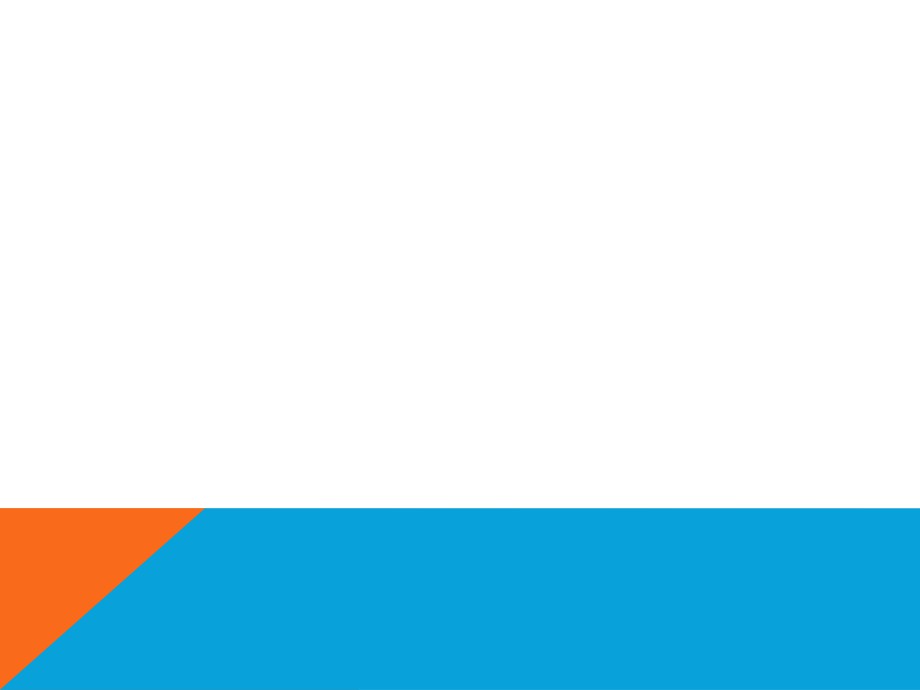 accessible potassium on surface soil might be ascribed to the utilization of potassiumcomposts and fertilizers addition. Potassium obsession happens when soil dry and thepotassium is fortified between layers of clay. It diminishes with an expansion top tobottom of soil. Soil that have satisfactory potassium permit plants to grow quickly andgrow out of plant illness, creepy crawly harm and secure against winter freeze damage
SOIL ORGANIC MATTER:
Potassium isn't a basic piece of any significant plant part yet it assumes a keyjob in a huge swath of physiological procedure crucial to plant development fromprotein combination to support of plant water balance. It is engaged with many plantdigestion responses, running from lignin and cellulose utilized for arrangement of cellauxiliary segments, to guideline of photosynthesis and creation of plant sugars that areutilized for different plant metabolic need. Potassium is found in its mineral structureand influence plants division, starch development, translocation of sugar, differentcatalyst activity and protection from certain plant disease. The high substance ofaccessible potassium on surface soil might be ascribed to the utilization of potassiumcomposts and fertilizers addition. Potassium obsession happens when soil dry and thepotassium is fortified between layers of clay[15]. It diminishes with an expansion topto bottom of soil[. Soil that have satisfactory potassium permit plants to grow quicklyand grow out of plant illness, creepy crawly harm and secure against winter freezedamage
EXCHANGABLE AL +H:
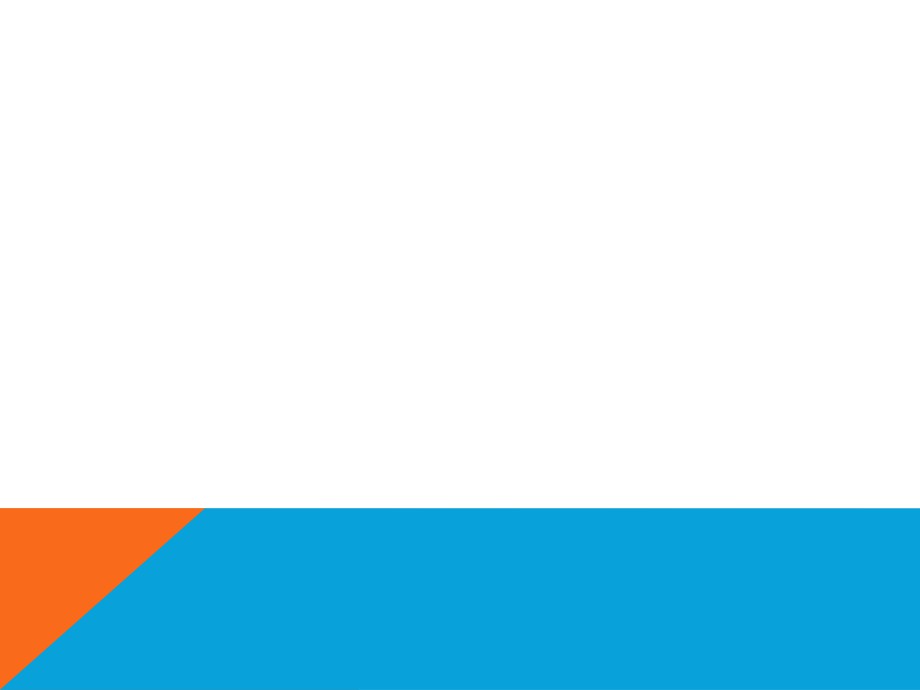 Soils under the SF framework were medium to firmlyacidic in response . Right now, all the long stretches of evaluation in thetwo  frameworks,  there  were  attributably  higher  convergences  ofinterchangeable Al+H in the dirt at the pH extend somewhere in the rangeof 5.25 and 5.86. At more profound soil profundities, the frameworks ofthe board essentially influenced the interchangeable Al+H with ITASbeing higher than INAS and the focuses expanded with expanding soilprofundities. The dirt under administration conditions as per the parity ofthe environment has preferred highlights over one under customaryadministration . An investigation completed by Theodoro et al. found thatdirts with high natural issue had higher pH and higher accessibility of Ca,Mg, K, P and Zn and a drop in interchangeable aluminum.